Power Plant TechnologyEnergy Conservation in Power Plants(Lecture 1)
by
Mohamad Firdaus Basrawi, Dr. (Eng)Mechanical Engineering Facultymfirdausb@ump.edu.my
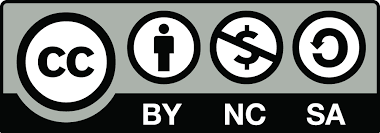 CL5B
Calculate life-time profit (Net Profit) for all distributed generation types under Feed-in Tariff scheme. Use dollar currency for the calculation. Important parameters are shown below;
Maximum capacity: 300kW			Biogas price: 0.50 RM/m3
Biogas heating value: 21.5 MJ/m3		Interest rate: 3.5%
Period: 21 years
Max demand: 300 kW (Load factor of 1.0, all are sold to grid)
Average solar availability: 0.18 (PV can only generate 30% of its maximum capacity)
Currency: 1$ = RM3.10
*Assume that the distributed generation running non-stop for 21years.
Net Present Value= Electricity sold- capital cost-fuel cost- O&M cost